PHY 770 -- Statistical Mechanics
12:00* - 1:45 PM  TR Olin 107

Instructor: Natalie Holzwarth (Olin 300)
Course Webpage: http://www.wfu.edu/~natalie/s14phy770
Lecture 15

Chap. 6 – Interacting particles
Cluster expansions
Virial coefficients for classical gas
Interacting Fermi particles
*Partial make-up lecture -- early start time
3/20/2014
PHY 770  Spring 2014 -- Lecture 14
1
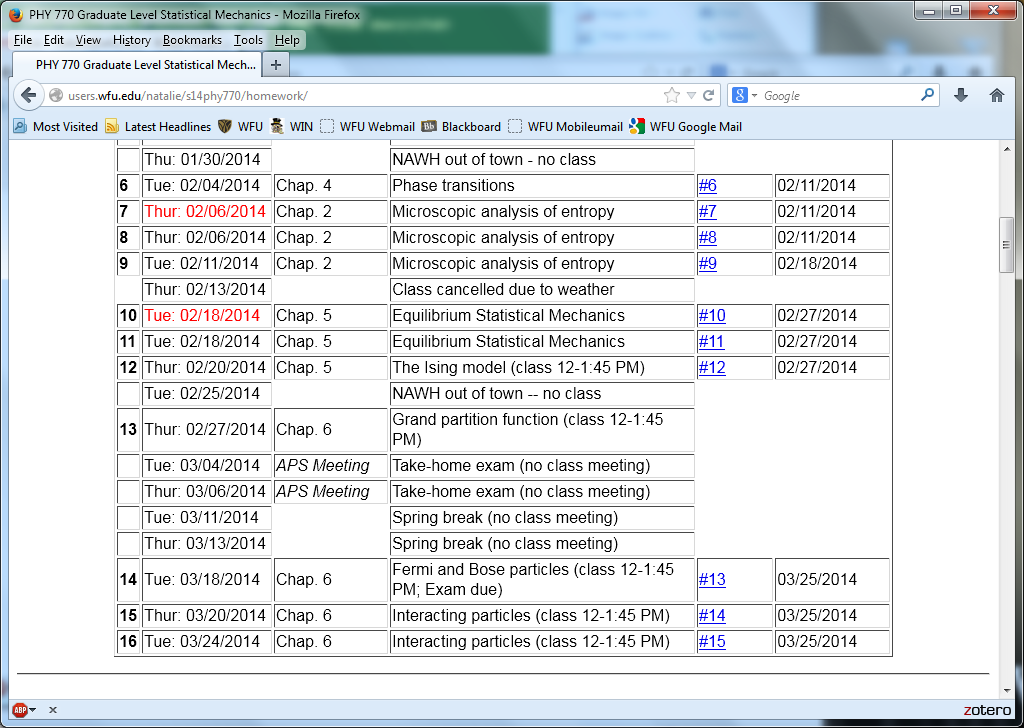 3/20/2014
PHY 770  Spring 2014 -- Lecture 14
2
Effects of interactions between particles – classical case
3/20/2014
PHY 770  Spring 2014 -- Lecture 14
3
Effects of interactions between particles – classical case -- continued
3/20/2014
PHY 770  Spring 2014 -- Lecture 14
4
Effects of interactions between particles – classical case -- continued
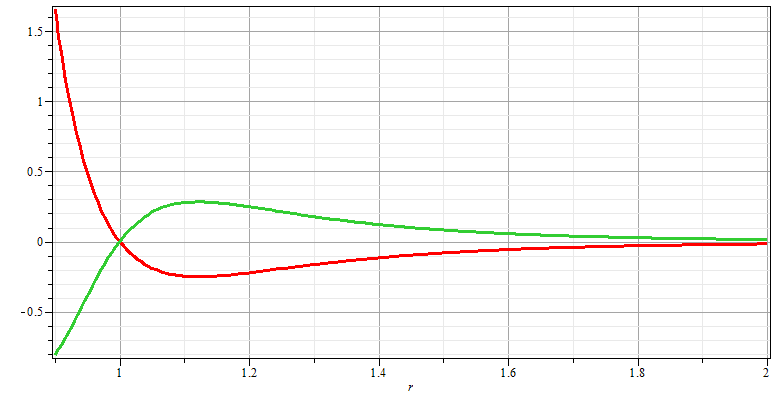 3/20/2014
PHY 770  Spring 2014 -- Lecture 14
5
Effects of interactions between particles – classical case -- continued
3/20/2014
PHY 770  Spring 2014 -- Lecture 14
6
Effects of interactions between particles – classical case -- continued
3/20/2014
PHY 770  Spring 2014 -- Lecture 14
7
Effects of interactions between particles – classical case -- continued
3/20/2014
PHY 770  Spring 2014 -- Lecture 14
8
Effects of interactions between particles – classical case -- continued
3/20/2014
PHY 770  Spring 2014 -- Lecture 14
9
Effects of interactions between particles – classical case -- continued
3/20/2014
PHY 770  Spring 2014 -- Lecture 14
10
Effects of interactions between particles – classical case – continued
    Virial coefficient for Lennard-Jones potential
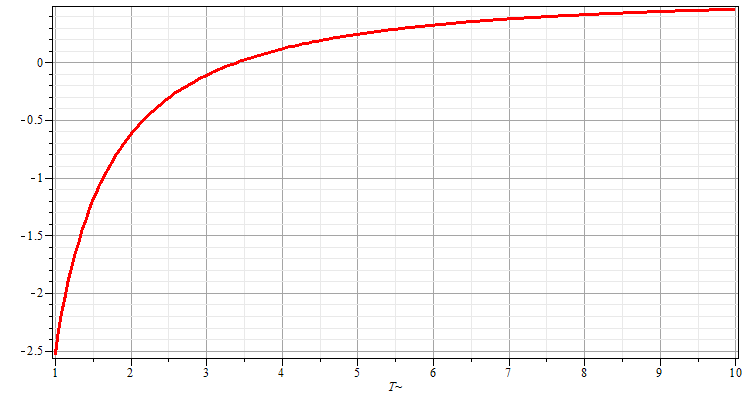 T*
3/20/2014
PHY 770  Spring 2014 -- Lecture 14
11
Effects of interactions between particles – classical case – continued
3/20/2014
PHY 770  Spring 2014 -- Lecture 14
12
Interacting Fermi fluid
    BCS  (Bardeen, Schrieffer, and Cooper) model 
    Superconducting phase transition
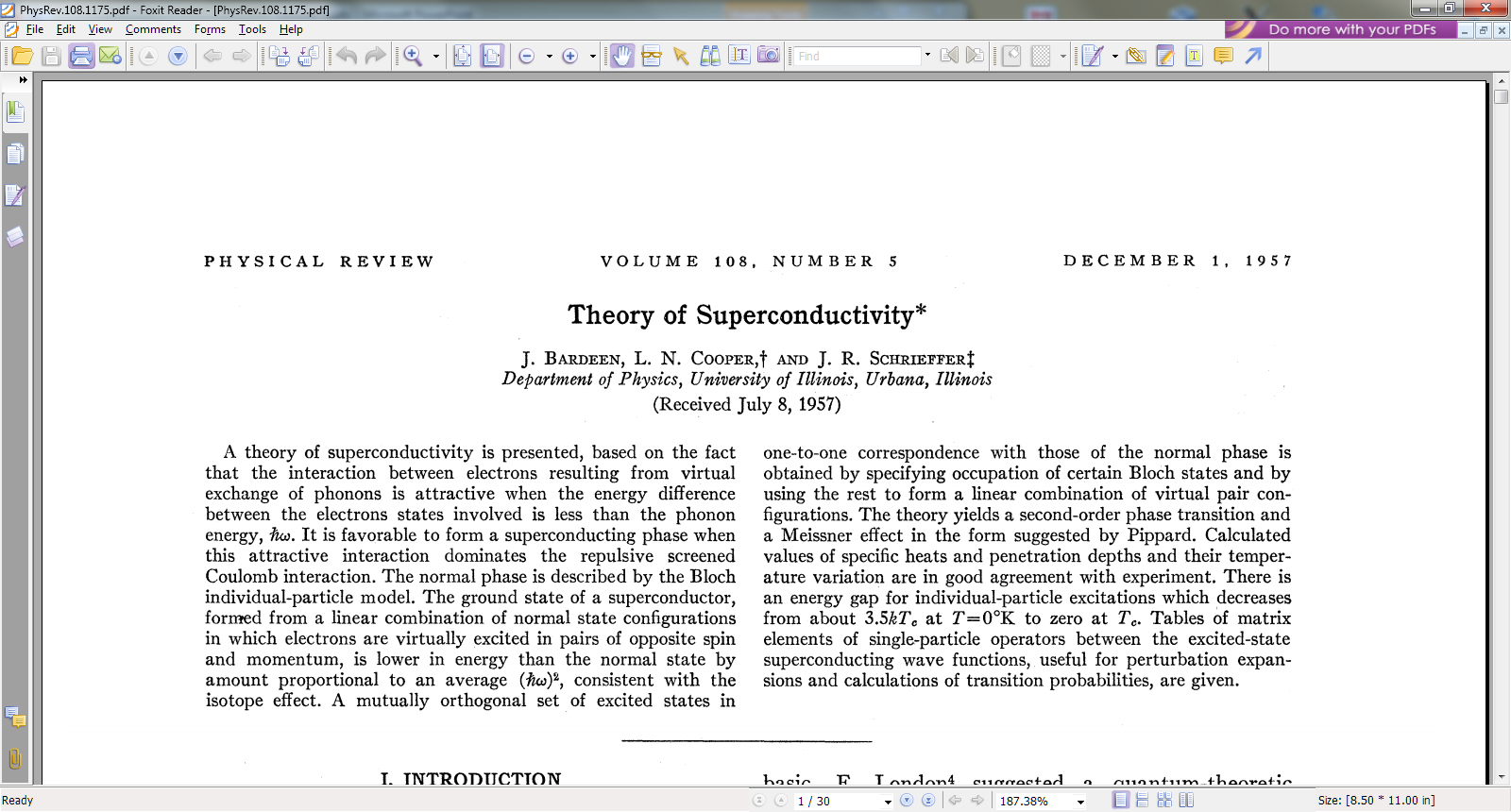 3/20/2014
PHY 770  Spring 2014 -- Lecture 14
13
Interacting Fermi fluid
    BCS  (Bardeen, Schrieffer, and Cooper) model 
    Superconducting phase transition
3/20/2014
PHY 770  Spring 2014 -- Lecture 14
14
Interacting Fermi fluid  -- BCS model -- continued
3/20/2014
PHY 770  Spring 2014 -- Lecture 14
15
Interacting Fermi fluid  -- BCS model -- continued
3/20/2014
PHY 770  Spring 2014 -- Lecture 14
16
Interacting Fermi fluid  -- BCS model -- continued
Bogoliubov transformation to decouple interactions using unitary transformation
3/20/2014
PHY 770  Spring 2014 -- Lecture 14
17
Interacting Fermi fluid  -- BCS model -- continued
3/20/2014
PHY 770  Spring 2014 -- Lecture 14
18
Interacting Fermi fluid  -- BCS model -- continued
3/20/2014
PHY 770  Spring 2014 -- Lecture 14
19
Interacting Fermi fluid  -- BCS model -- continued
(Note: results not quite identical to textbook.
3/20/2014
PHY 770  Spring 2014 -- Lecture 14
20
Interacting Fermi fluid  -- BCS model -- continued
3/20/2014
PHY 770  Spring 2014 -- Lecture 14
21
Interacting Fermi fluid  -- BCS model -- continued
3/20/2014
PHY 770  Spring 2014 -- Lecture 14
22
Interacting Fermi fluid  -- BCS model -- continued
3/20/2014
PHY 770  Spring 2014 -- Lecture 14
23
Interacting Fermi fluid  -- BCS model -- continued
3/20/2014
PHY 770  Spring 2014 -- Lecture 14
24
Interacting Fermi fluid  -- BCS model -- continued
Approximate behavior of gap as a function of T
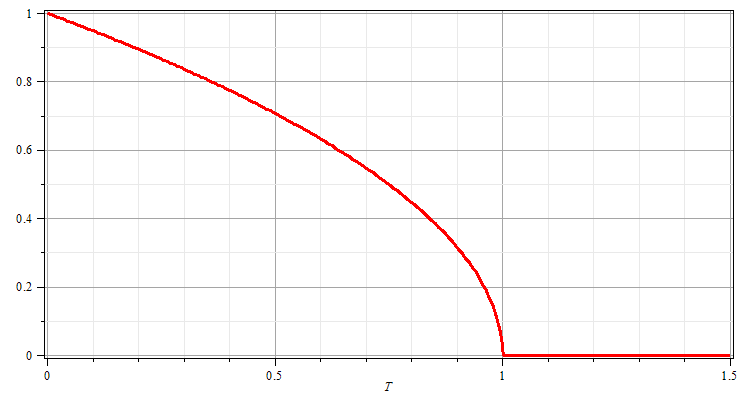 T/Tc
3/20/2014
PHY 770  Spring 2014 -- Lecture 14
25